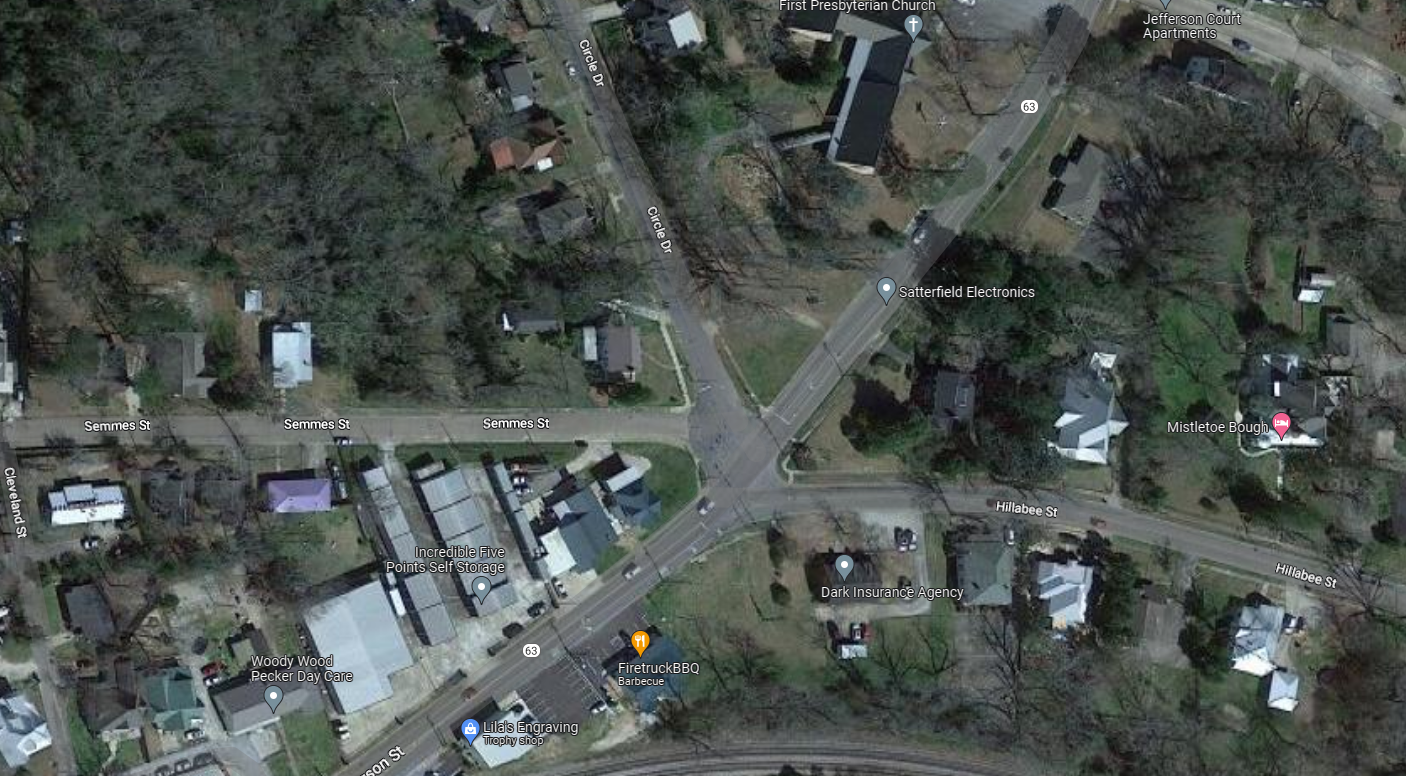 AL 63 @ 5 Points
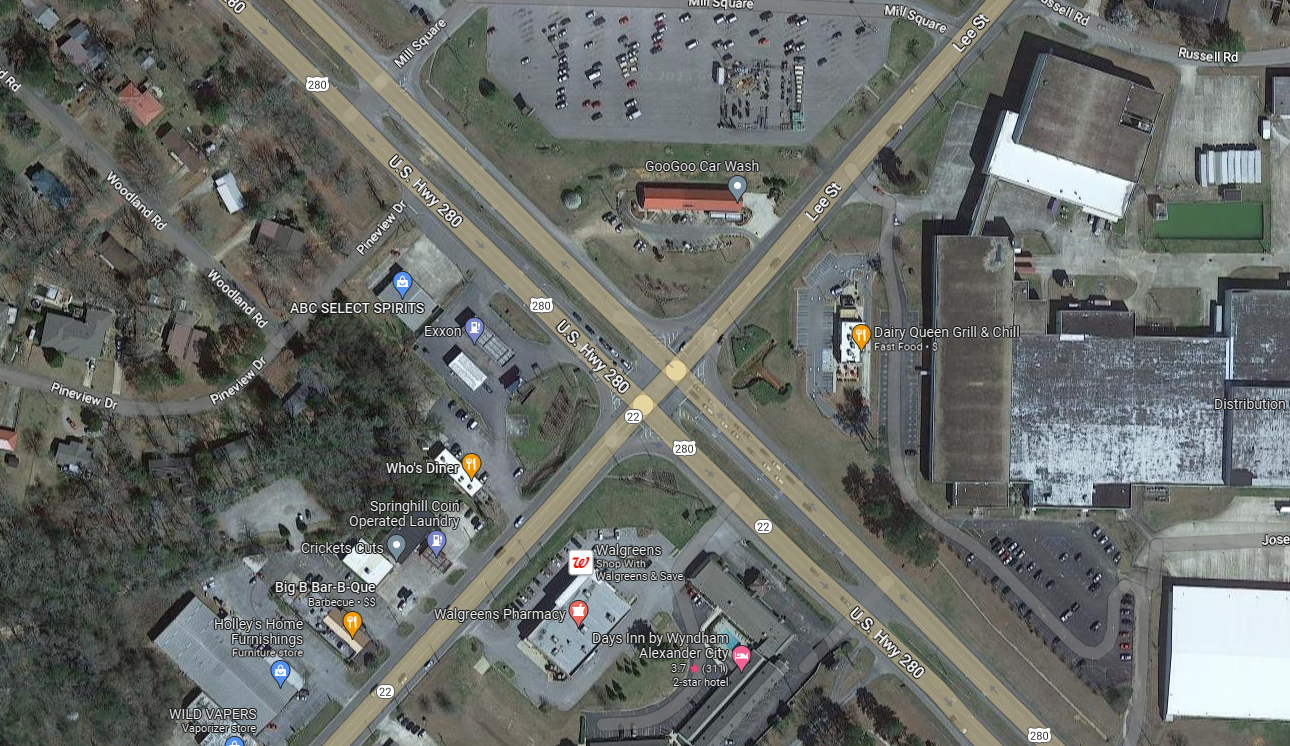 Hwy 22 @ US 280
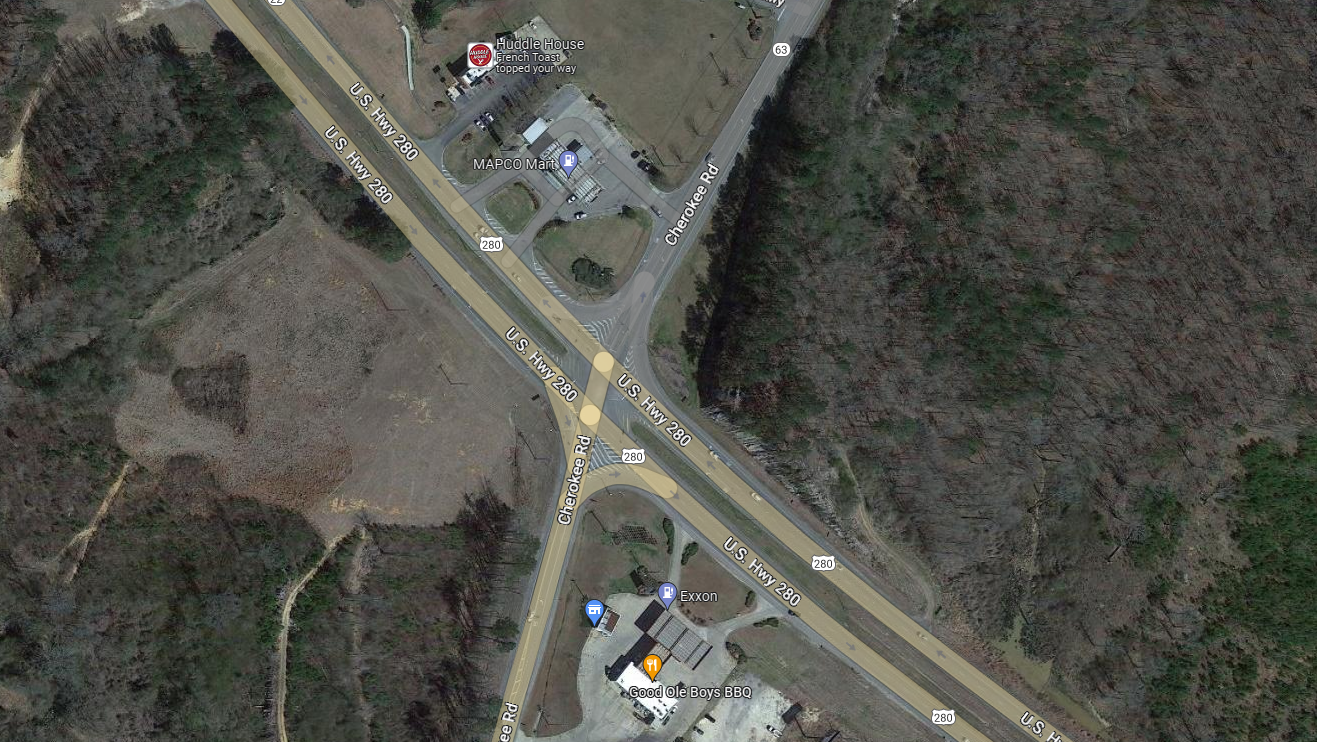 AL 63 @ US 280
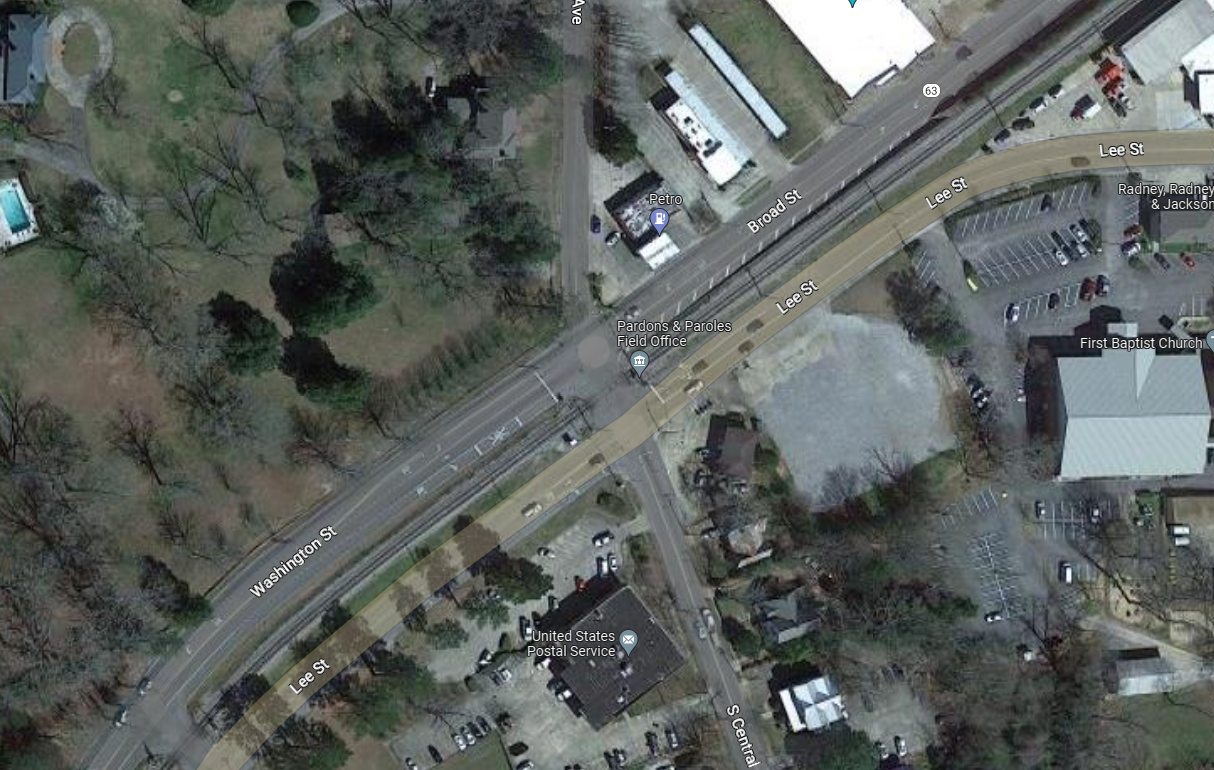 AL 63 @ Post Office